目　次

1　　制度の目的・・・・・・・・・・・（1）

2　　補助金の内容・・・・・・・・・・（1）

3　　応募できる団体・・・・・・・・・（1）

4　　対象となる事業・・・・・・・・・（2）

5　　補助対象期間・・・・・・・・・・（2）

6　　補助対象経費・・・・・・・・・・（3）

7　　実施事業の提案・・・・・・・・・（5）

8　　プレゼンテ―ション・・・・・・・（5）

9　　事業の採択・・・・・・・・・・・（5）

10　 補助金の交付申請及び交付決定・・（5）

11　 実績報告書の提出・・・・・・・・（6）

　補助金・事業の流れ・・・・・・・（7）
地域まちづくり活動補助金の手引き
地域の課題を解決するような事業を大募集！
まちづくり活動、始めませんか？
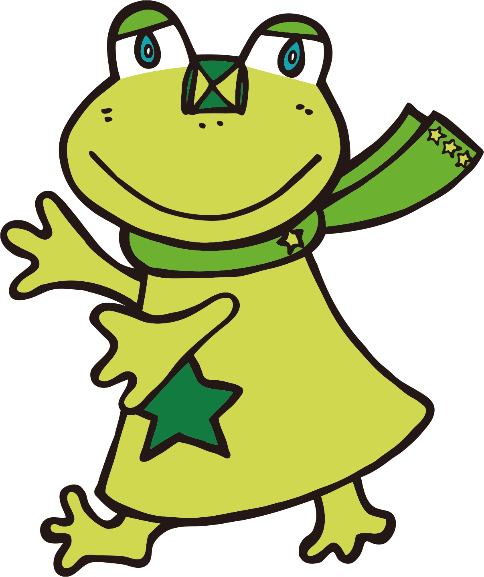 韮崎市役所　財務政策課

　　　  　令和6年４月
１　制度の目的
3　応募できる団体
地域が抱える課題を解決するため、市民団体が自主的かつ継続的に取り組む
事業に対し、市が助言などの協力を行うとともに補助金を交付し、協働のまちづ
くりの担い手となる市民団体を支援することにより、第７次総合計画で目指す将
来像である「すべての人が輝き　幸せを創造するふるさと　にらさき」の実現を
図ります。
応募できる団体は、以下の要件を満たしている団体（登録団体※）です。

①　韮崎市に活動拠点があり、３人以上で団体が構成されていること。
②　団体に関する規約があること。（定款、会則等があること）
③　市による団体の紹介や情報発信を認めること。

※韮崎市地域まちづくり活動団体登録要綱第４条第３項に規定する登録団体
２　補助金の内容
4　対象となる事業
以下の全ての要件を満たしていること。

①　地域課題を自ら具体的に解決する事業
②　地域住民の共感と協力が得られる事業
③　市民団体等の自立した活動が期待される事業
5　補助対象期間
補助対象期間とは、公益活動を市民団体が行う中で、事業費が補助対象となる期間です。
　期間は、交付決定日～3月31日までです。
Ｑ　補助金を申請したいけど、同時に両方の部門に申請できるの？
　Ａ　立ち上げ支援部門は、団体設立１年未満の団体しか申請できません。団体を設立し継続的に活動する場合、立ち上げ支援・事業支援の両方に申請することができます。
Ｑ　市外の団体は応募できるのですか？
　Ａ　市外在住であっても可能です。ただし、韮崎市に活動拠点があり、本市の地域課題を解決するため住民と連携して活動する団体であることが条件です。
Ｑ　同一事業に対し継続して３年間まで実施可能とは？
　Ａ　事業支援部門で、補助対象期間は単年度を原則としますが、初年度に交付決定を受けた事業について、次年度も引き続き提案があった場合は、市長が継続する必要があると認めた場合に限り、当初の年度を含め3年度を限度として引き続き助成することができます。
Ｑ　提案した経費の額は減額されるのか？
　Ａ　経費については、補助対象となる経費であるか精査します。補助対象外のものが含まれていれば減額します。
（2）
（1）
6　補助対象経費
補助金の対象となる経費は、申請事業に直接必要なもので具体的には下表のとおりです
□一般事業枠（立ち上げ支援部門）
◇注意事項
＊人件費は時給を基本給とし、山梨県最低賃金を下限とする。
＊備品を購入する場合は必ず見積をとること。
＊当該補助金で購入した備品は無断で処分できません。
＊食糧費については、飲み物や弁当代又は食材とする。
＊宿泊は食事代は含まないものとする。
＊委託料は事業そのものを丸投げしないものとする。
＊採択された経費について、費目を超えての支出は原則として認められませんので
　申請の際には事業内容と経費について十分検討して計画を立ててください。
□一般事業枠、テーマ型事業枠、学生枠
Ｑ　人件費の積算に決まりはあるのか？
　Ａ　当該事業に直接係るスタッフの人件費が対象です。団体運営に係る人件費は対象外です。積算は原則時給を基本額として、計上してください。
Ｑ　事業の実施にあたり、保険に加入しなければいけないのですか？
　Ａ　無償で活動するスタッフの保険料等、市の加入する「市民活動補償保険」の適用対象となる場合もあるので、詳細は財務政策課までご相談ください。
Ｑ　実際の事業経費が申請時の交付決定額を超えてしまった場合、不足分は市が負担してくれるのか？
　Ａ　交付決定金額が上限となるため、実際に要した経費が上回ったとしても、市は不足分を負担しません。
Ｑ　備品の購入はどんなものを買えるのですか。また、買った備品は市に返すのですか？
　Ａ　事業実施に不可欠なものを対象とします。また、購入した備品は返還の必要はありません。ただし、備品を処分するときは、勝手に処分せず市の承認を受けてください。また、備品は管理簿をしっかり作成してください。
（4）
（3）
1１　実績報告書の提出
7　実施事業の提案
補助金を申請する団体は、下記様式に添付書類を添え総合政策課窓口に持参す
るか、郵送で提出してください。
事業完了後10日以内又は翌年度の４月１０日のいずれか早い日までに、次の書
類を提出してください。
＊申請期間は4月1日～１０月末日までになります。
Ｑ　事業を始めたが諸事情により活動が困難になってしまったら、どうしたらよいでしょうか？
　Ａ　事業を縮小又は中止する場合は、事業変更（中止）承認申請を提出してください。また既に概算払いされている場合は、返金していただきます。
8　プレゼンテ―ション
申請書類とプレゼンテーションの内容を総合的に評価して、「韮崎市地域まち
づくり活動補助金審査会」にて審査します。
　審査会では、交付の可否と交付金額を決定しますが、補助金の交付にあたり、
付帯条件を付ける場合があります。
Ｑ　プレゼンテ―ションはどんな方法で行うのでしょうか？
　Ａ　事業の内容などについて、約10分以内で発表していただきます。手法は問いませんので、パソコンを使用するなど工夫してください。なお、審査委員からの質問もさせていただきます。
9　事業の採択
Ｑ　実績報告のとき、必要経費の領収書など証明書類が無い場合は、どうしたらよいのでしょうか？
　Ａ　市民の皆さまの税金で、活動を支援しております。収支が明確にならない場合、それが一部であっても交付決定を取り消す場合があります。
審査会の審査結果を尊重して、市長が事業採択します。申請団体には採択の可
否にかかわらず、その結果を書面で通知します。
Ｑ　パソコンで書類を作成したいです。データ（書式）はいただけますか？
　Ａ　様式は市ＨＰからもダウンロードできます。
（https://www.city.nirasaki.lg.jp）
10　補助金の交付申請及び交付決定
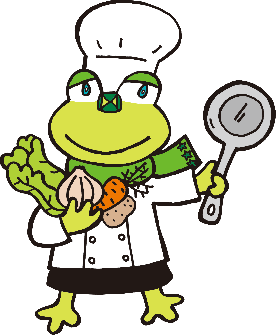 事業が採択された団体は、交付申請書（第４号様式）を提出してください。その
後書類等に不備がなければ交付決定します。
問い合わせ先　　
〒407-8501　韮崎市水神1-3-1

韮崎市役所　財務政策課　政策調整担当
℡0551-22-1111（355・３５６）
Fax0551-22-8479
Mail seisaku@city.nirasaki.lg.jp
Ｑ　事業実施にあたり、補助金を早く欲しいのですが？
　Ａ　原則として、事業が終了し実績報告をいただいてから補助金を交付します。ただし、市長が必要と認める場合、交付決定を受けた後であれば、交付決定額の7割を上限に、補助金を概算払いすることができます。
（6）
（5）
＊交付決定後に事業に変更等生じた場合　
　諸事情等により、事業を縮小・中止することになった場合は、速やかに申請
をしてください。
市
申請団体
12　補助金・事業の流れ
＊事業内容を変更・中止する場合
直ちに申請してください。
（第7号様式）
事業の公募・提案書の提出　　「4月１日～1０月末日まで」
事業変更（中止）承認申請
＊事業実施計画書等を提出してもらいます。
（第１号様式）及び（第２号様式）
事業提案書
変更（中止）決定通知書
事業の変更（中止）を決定し通知します。
変更・中止承認
＊事業提案書提出から概ね３週間以内
に審査会を開き審査します。
プレゼンテ―ション
＊事業実施のため概算払いで補助金が欲しい場合　
　市長が必要と認めた場合、交付決定後であれば補助金を概算払いします。
審査
＊交付決定額の７割を限度に概
算払いします。（第6号様式）
補助金交付（概算払）請求書
事業採択・不採択決定通知
審査会の結果を受け、事業の採択・不採択
を決定し通知します。
ここで、交付額についても決定します。
採択・不採択の決定
＊事業終了後10日以内又は翌年度
の4月10日のどちらか早い日まで
に実績報告書（第9号様式）を提出
してください。
事業終了後に実績報告提出
＊採択決定通知を受けた団体は、交付申請書を
提出してください。（第４号様式）
交付申請
補助金額確定通知
＊実績報告を受け、補助額を確定します。
補助金額の確定
交付決定通知書
交付申請を受け、補助金交付を決定し通知します。
交付決定
補助金交付請求
＊補助金交付請求書（第11号様式）を
提出してください。
＊団体は、実施計画に基づき活動してください。
なお、補助金の交付対象となる期間は交付決定
日から３月３１日までになります。
事業実施
補助金交付
＊請求を受け、補助金を交付します。
（8）
（7）